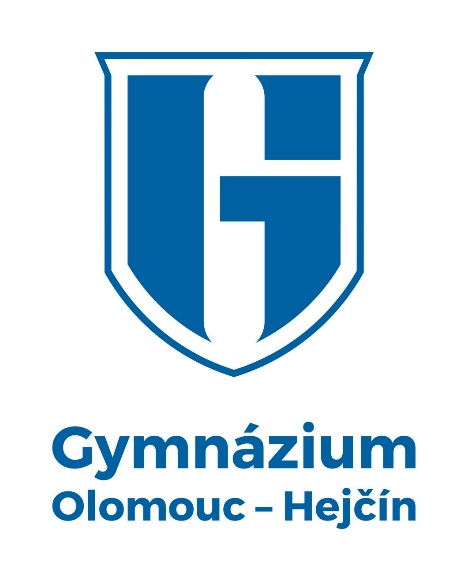 Vážení rodiče, milí žáci,

naše prezentace se Vám pokusí zodpovědět nejčastěji kladené otázky, které se týkají výuky zeměpisu na našem gymnáziu. 

Pokud Vás některá otázka zaujme, stačí ji rozkliknout a dostanete se k její odpovědi. Pěkný den přejí členové předmětové komise zeměpisu.
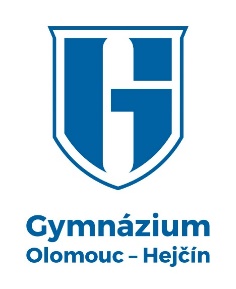 BUDE MĚ ZEMĚPIS BAVIT?
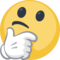 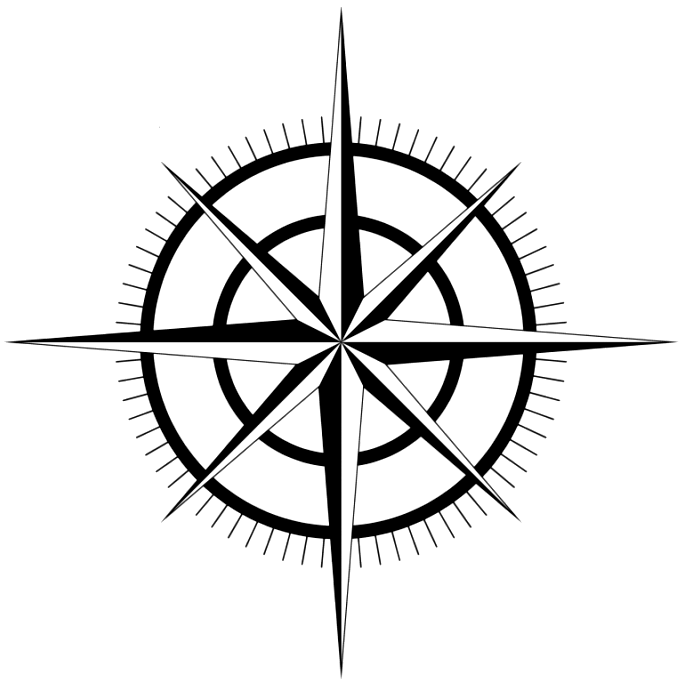 KDO MĚ BUDE ZĚMĚPIS UČIT?
CO JE TO TEN KLUB HEJČÍNSKÝCH CESTOVATELŮ?
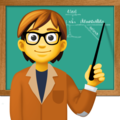 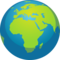 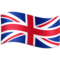 A CO ZEMĚPIS 
NA ANGLICKÉ SEKCI?
CO KDYŽ SE BUDU CHTÍT DOZVĚDĚT VÍC?
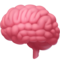 OTESTUJ SVOJE ZEMĚPISNÉ ZNALOSTI!
KDE NAJDU VÍCE INFORMACÍ O VÝUCE?
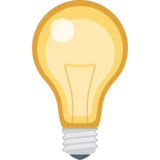 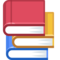 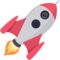 CO KDYŽ MÁM SOUTĚŽIVÉHO DUCHA?
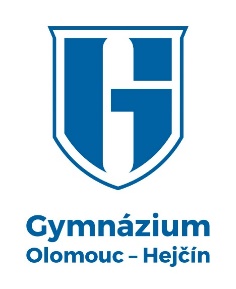 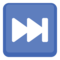 BUDE MĚ ZEMĚPIS BAVIT?
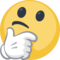 …o to se postaráme!
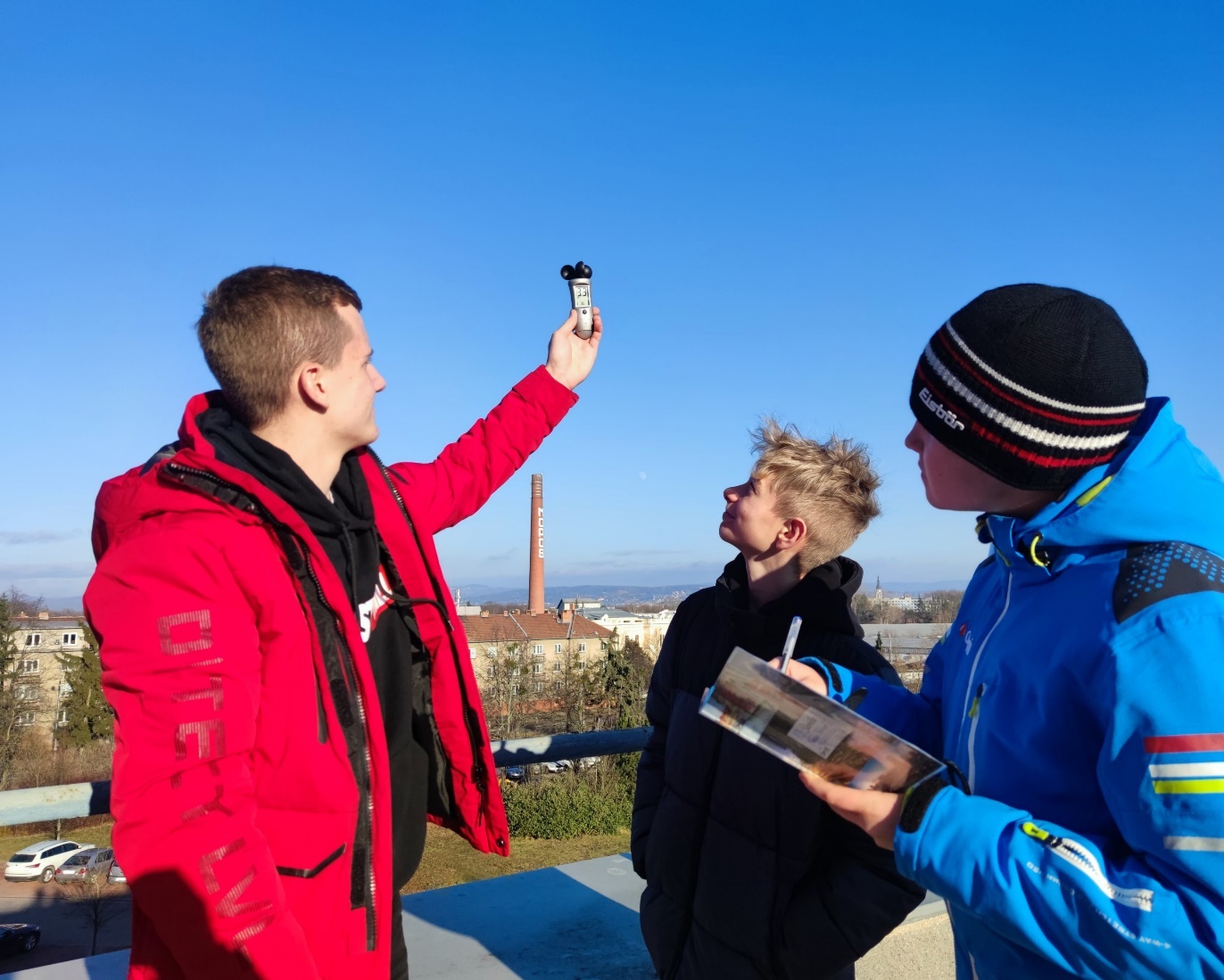 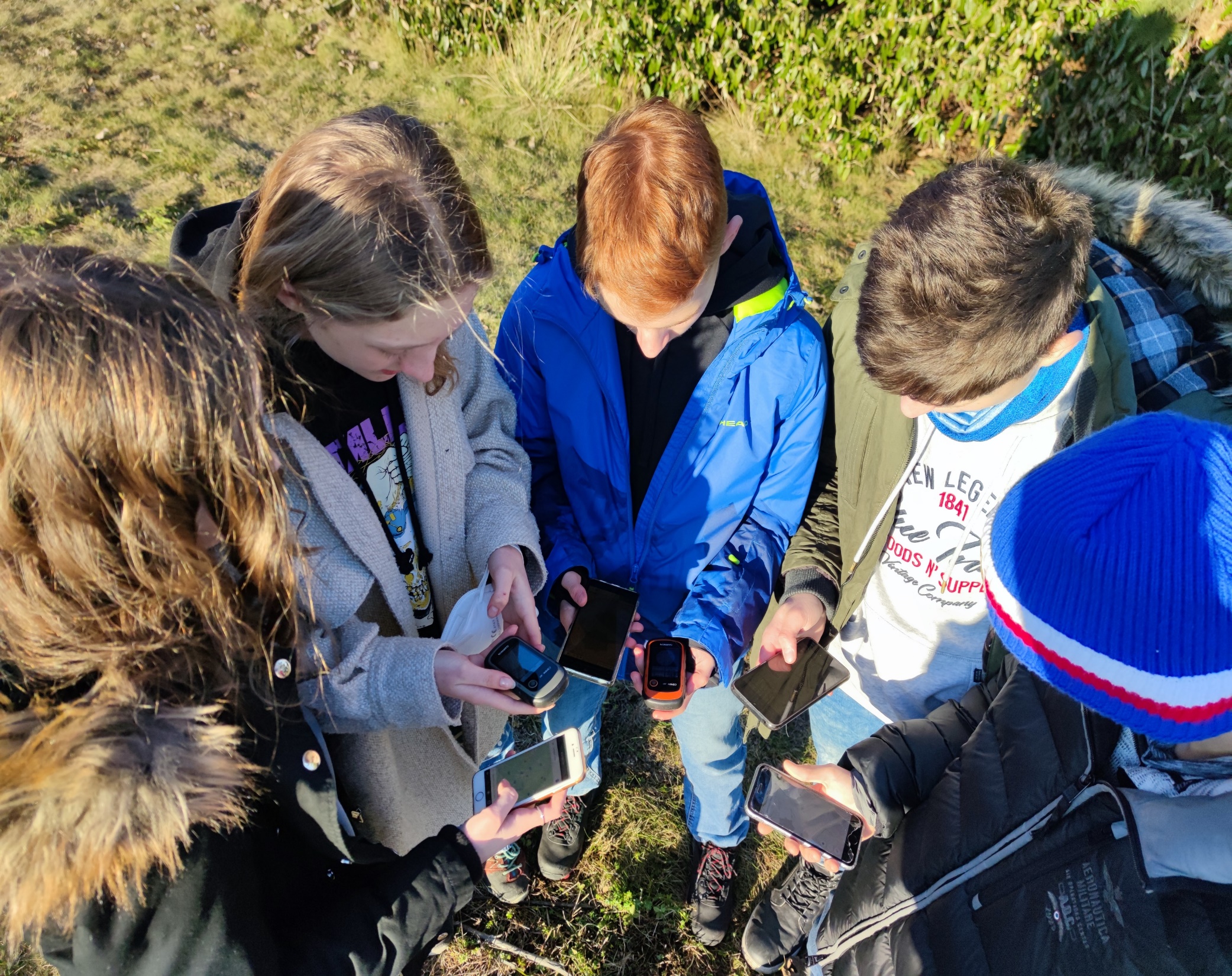 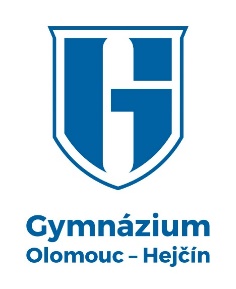 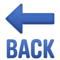 BUDE MĚ ZEMĚPIS BAVIT?
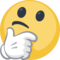 …o to se postaráme!
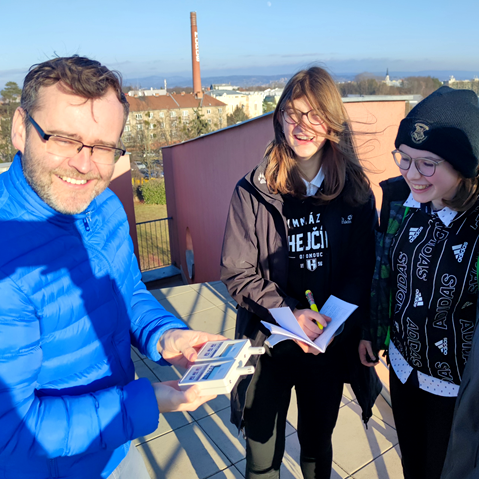 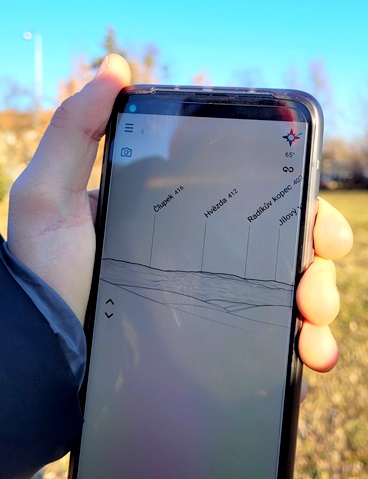 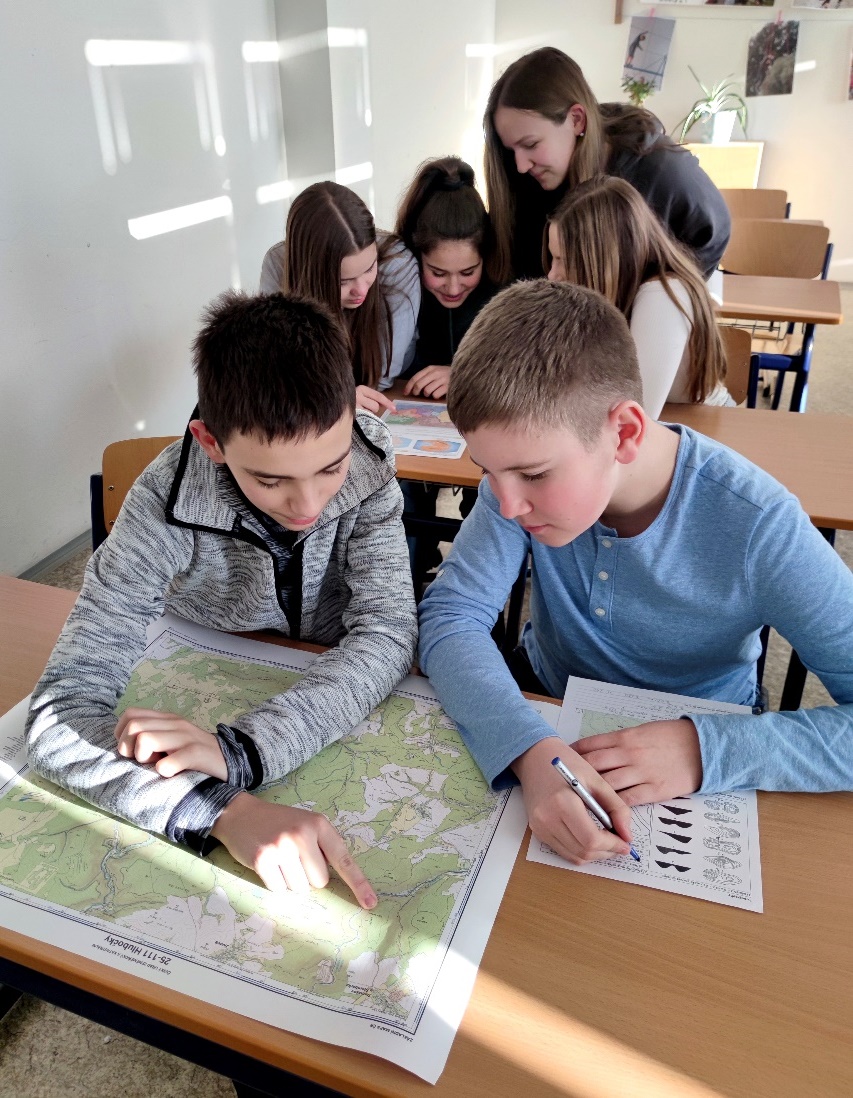 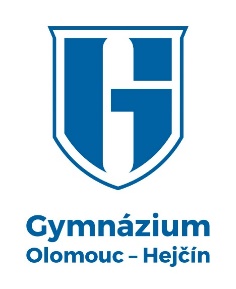 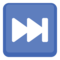 KDO MĚ BUDE UČIT?
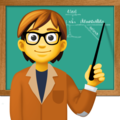 …tahle skvělá parta zeměpisných nadšenců
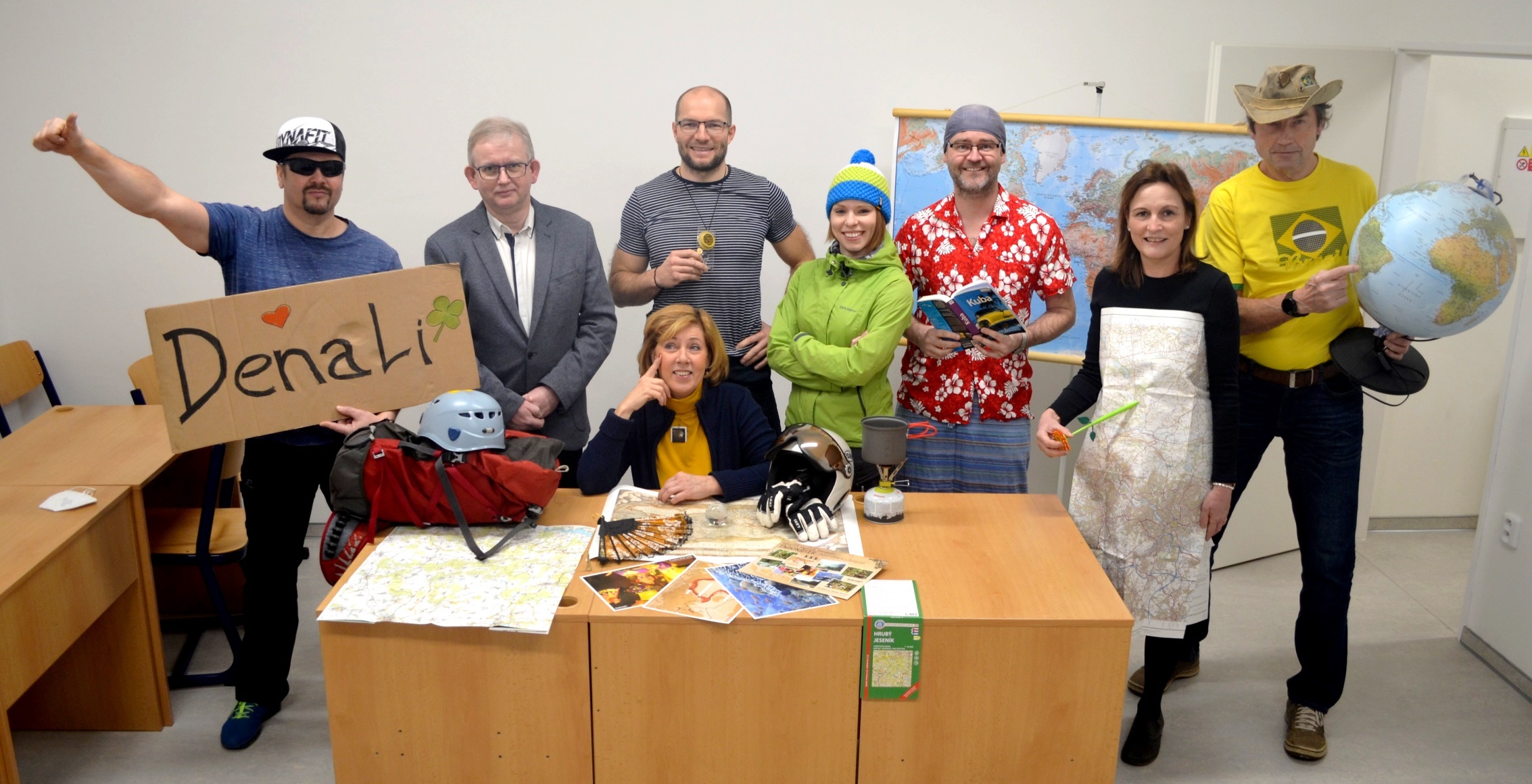 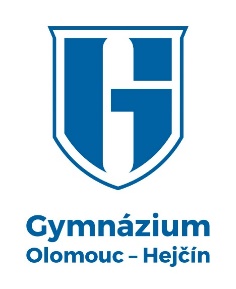 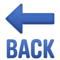 KDO MĚ BUDE UČIT?
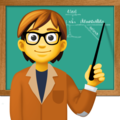 …a to v dobrém i ve zlém 
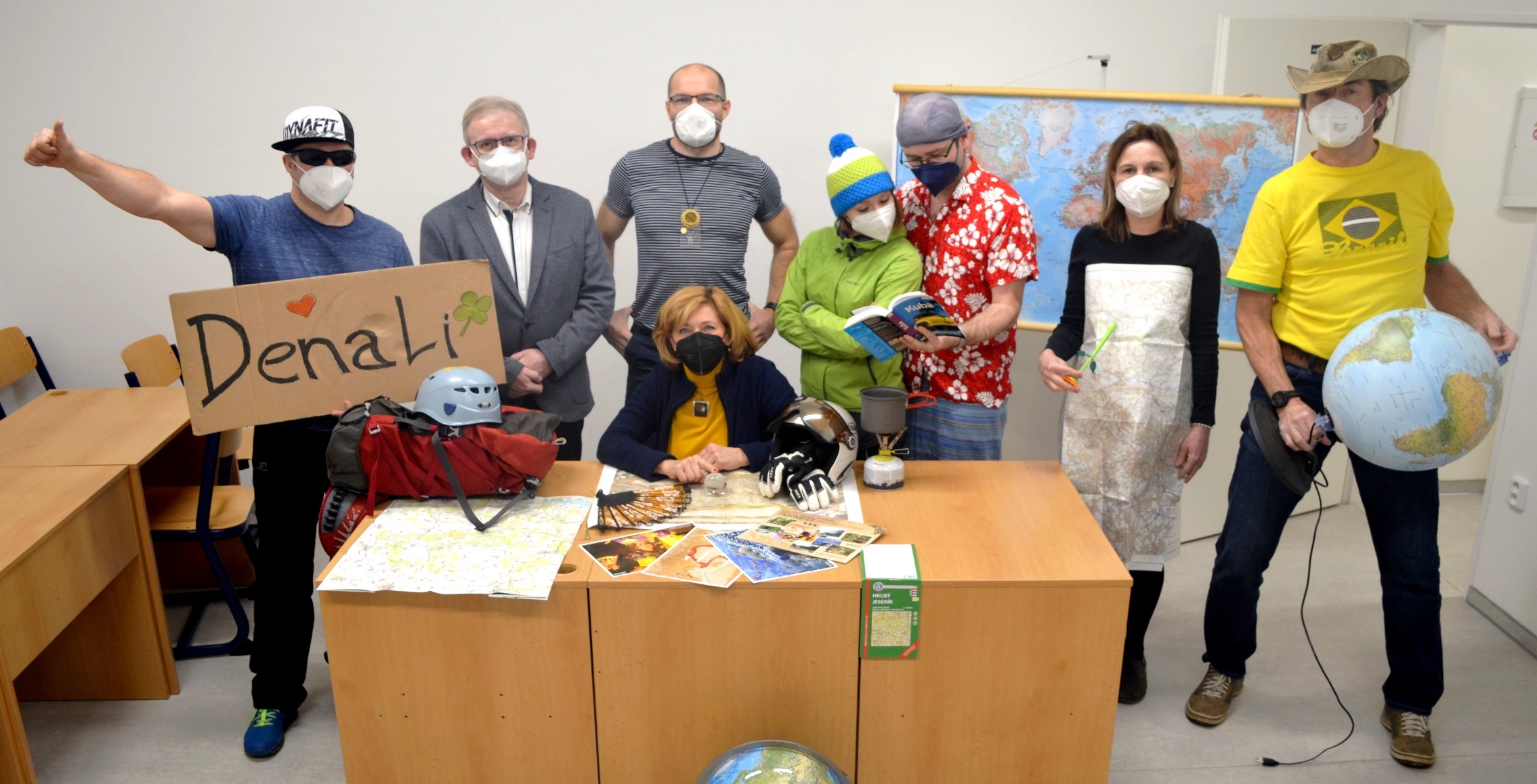 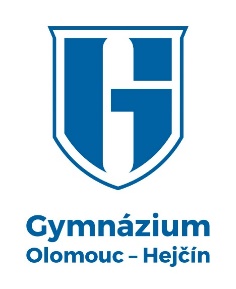 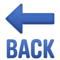 A CO ZEMĚPIS NA ANGLICKÉ SEKCI?
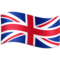 …první dva roky se učíš česky, od třetího roku pak zcela v angličtině. Své znalosti z hodin angličtiny obohatíš o odbornou terminologii, kterou také využiješ v jiných předmětech.
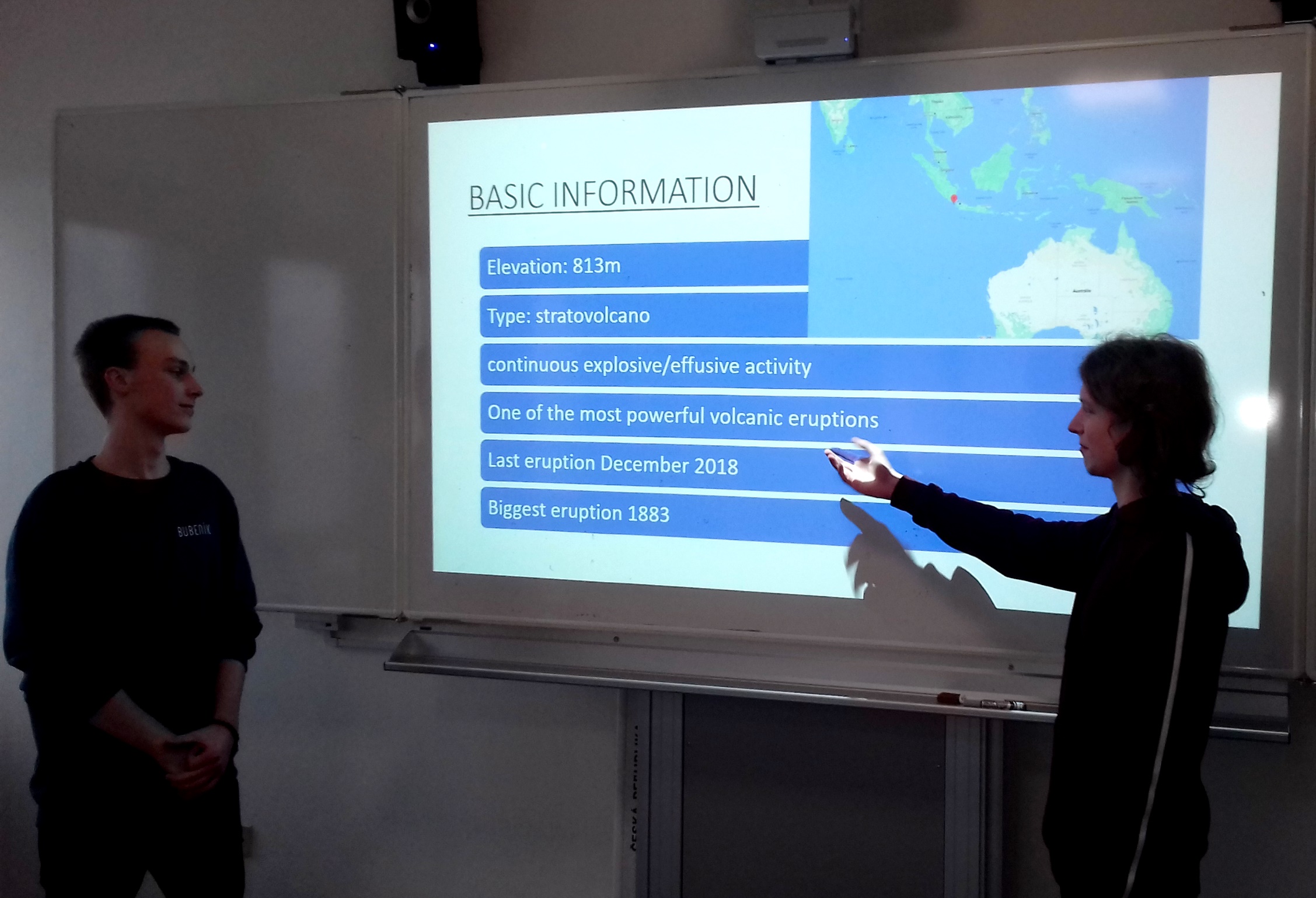 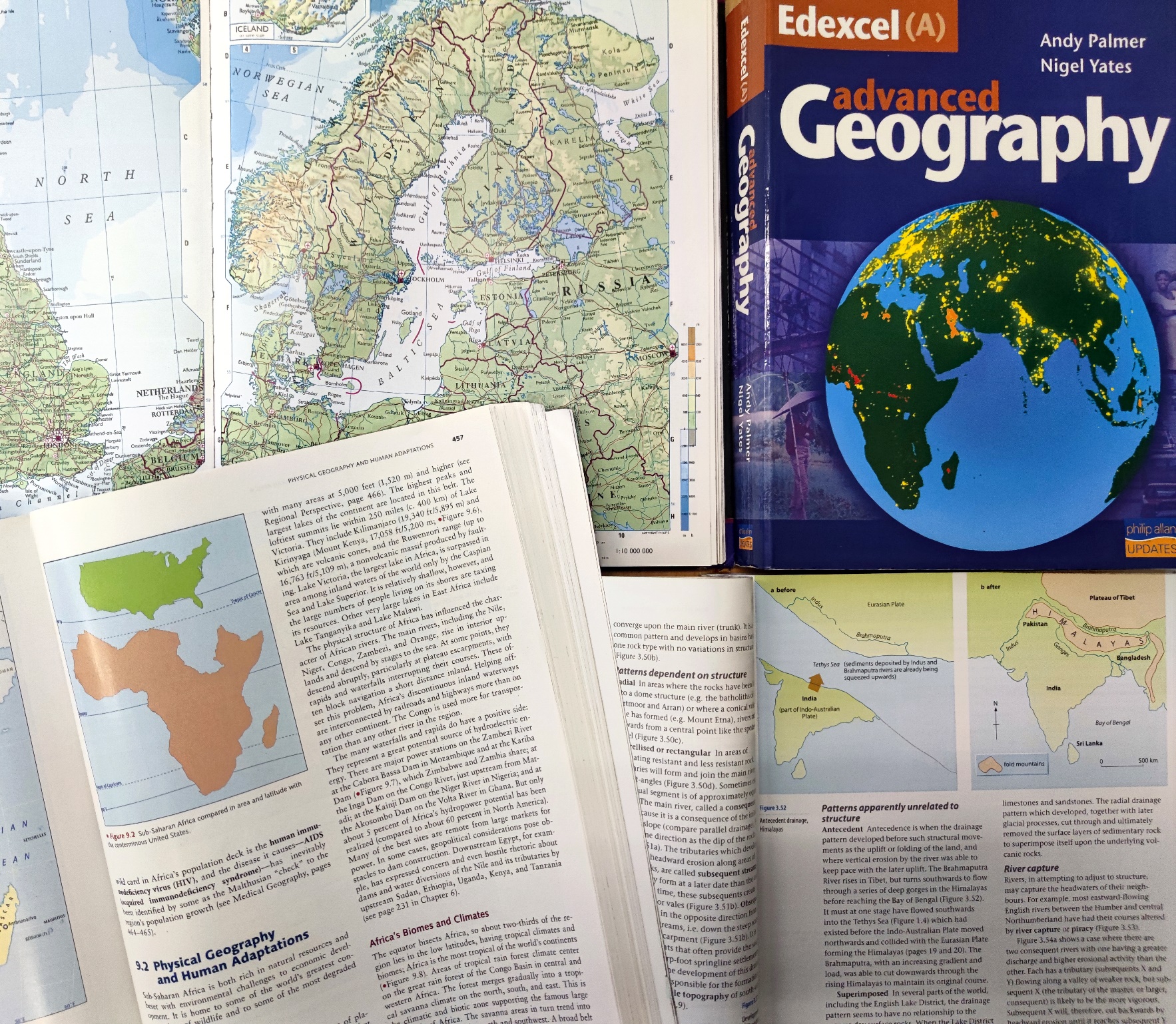 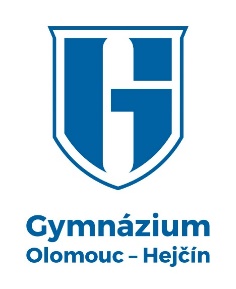 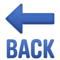 OTESTUJ SVOJE ZEMĚPISNÉ ZNALOSTI!
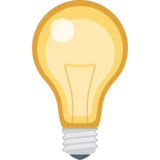 …zasoutěž si klidně s rodinou nebo kamarády  


můžeš si vyzkoušet například SVĚTOVÉ VLAJKY

nebo jak dobře umíš číst mapový TERÉN

jestli umíš poznat EVROPSKÉ STÁTY

případně CHRÁNĚNÁ ÚZEMÍ ČR
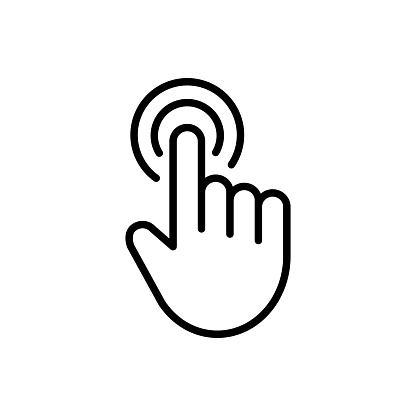 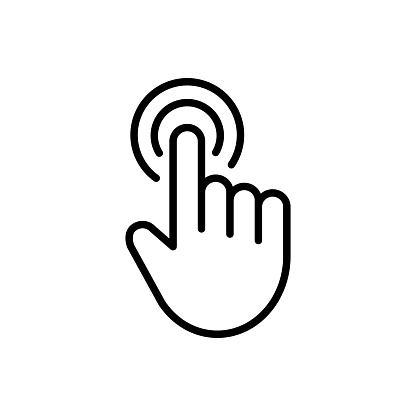 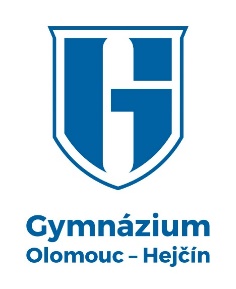 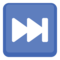 CO KDYŽ MÁM SOUTĚŽIVÉHO DUCHA?
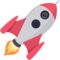 …můžeš se vyřádit v různých soutěžích – např. Eurorebu nebo Zeměpisné olympiádě
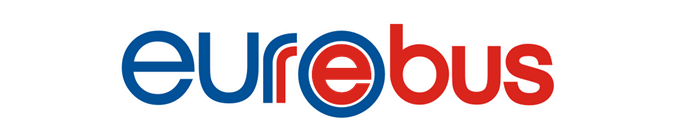 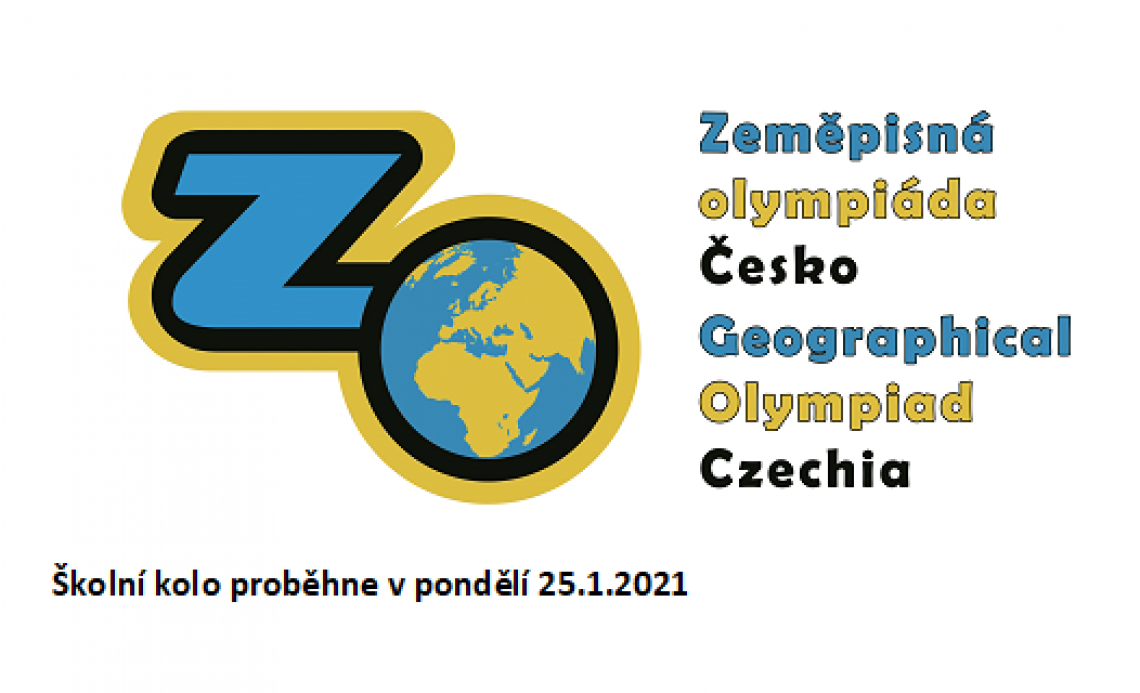 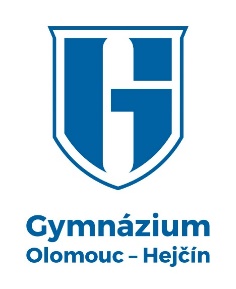 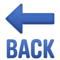 CO KDYŽ MÁM SOUTĚŽIVÉHO DUCHA?
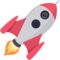 …každoročně se naši žáci umisťují na předních příčkách v obou soutěžích
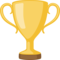 ÚSPĚCHY NAŠICH ŽÁKŮ VE ŠKOLNÍM ROCE 2020/2021
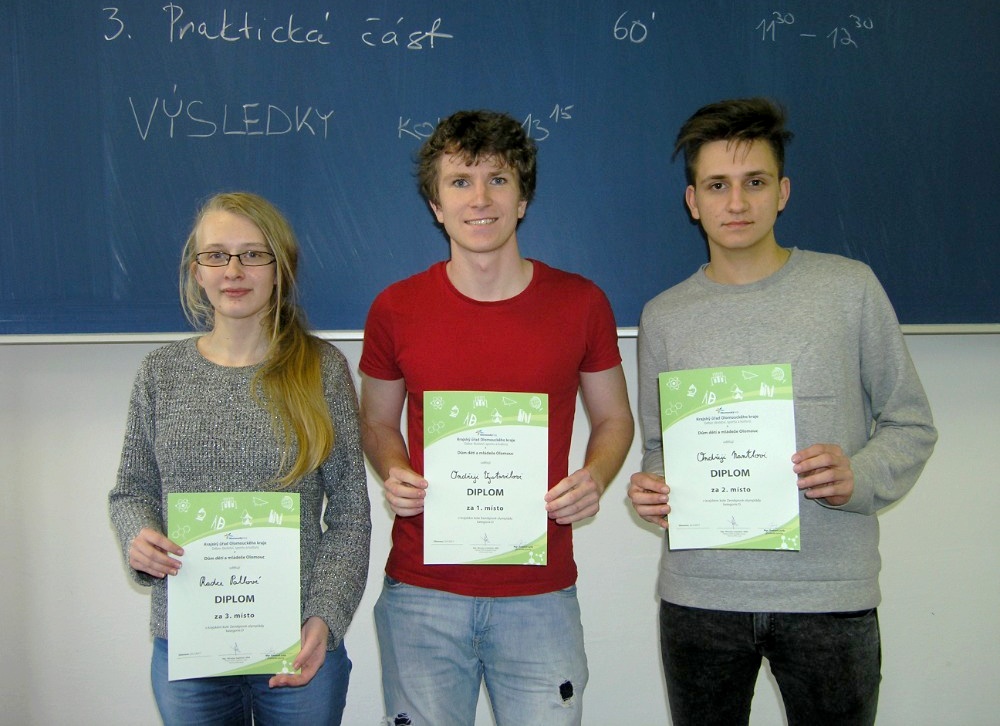 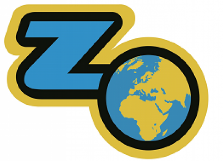 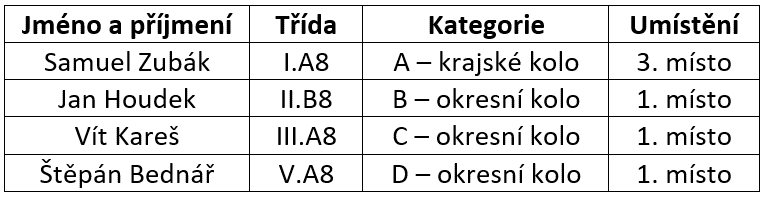 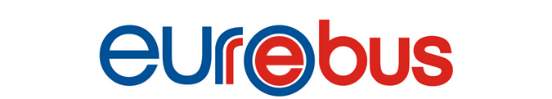 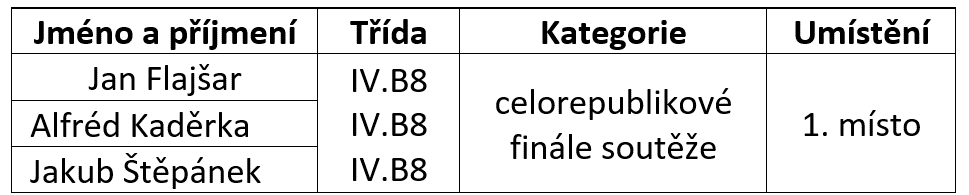 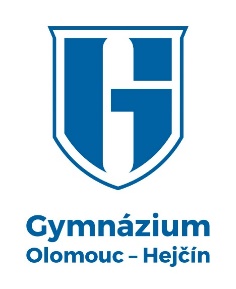 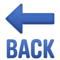 KDE NAJDU VÍCE INFORMACÍ O VÝUCE?
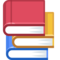 …využij webové stránky naší předmětové komise ZEMĚPISU.



Zeměpis je věda studující prostorové rozšíření jevů na Zemi, jejich vzájemnou interakci a vývoj v čase.

GEOGRAPHY is EVERYWHERE is GEOGRAPHY
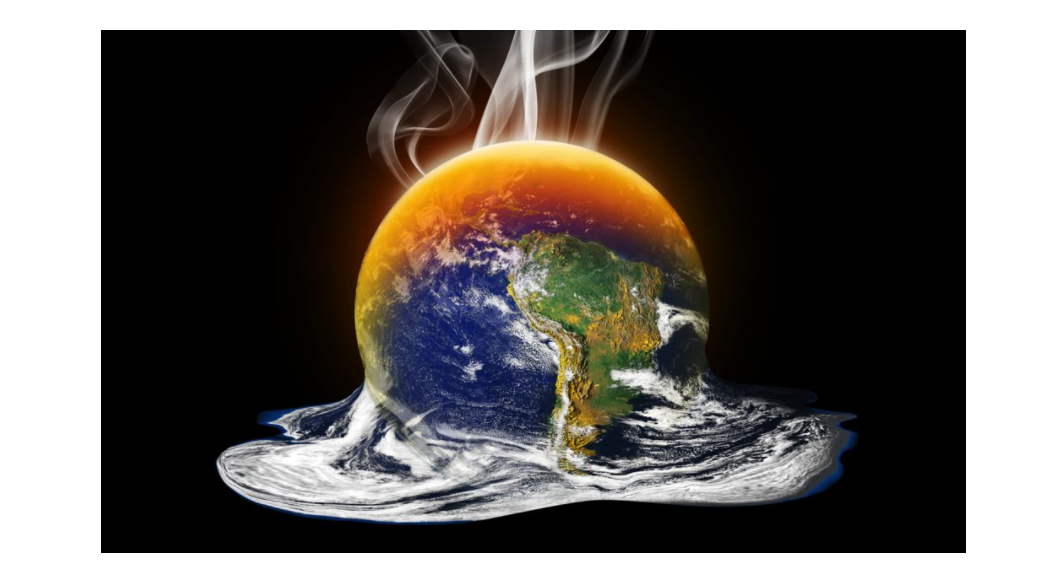 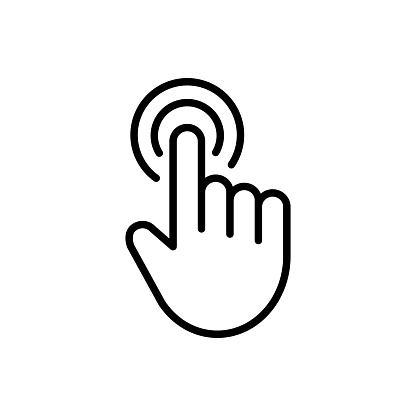 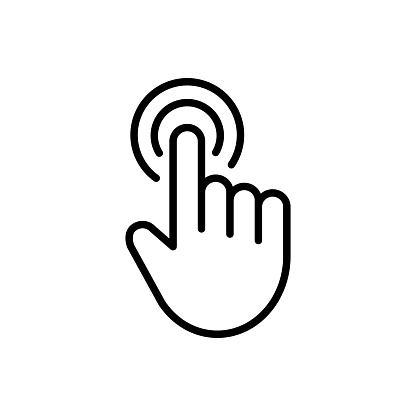 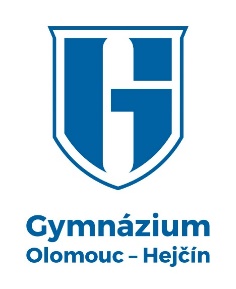 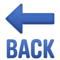 CO KDYŽ SE BUDU CHTÍT DOZVĚDĚT VÍC?
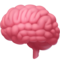 …není problém! Máme k dispozici volitelný rozšiřující zeměpisný seminář.
Můžeš si jej zvolit v předmaturitním a maturitním ročníku – v českém i anglickém jazyce.
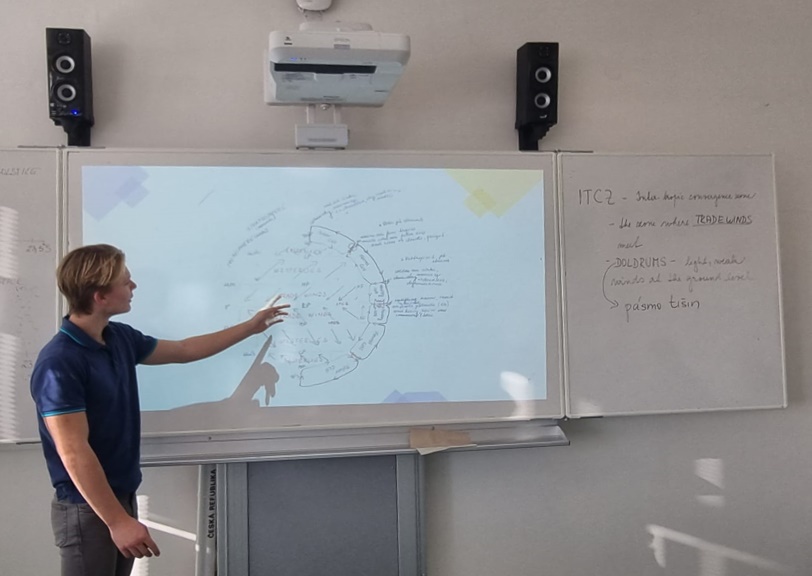 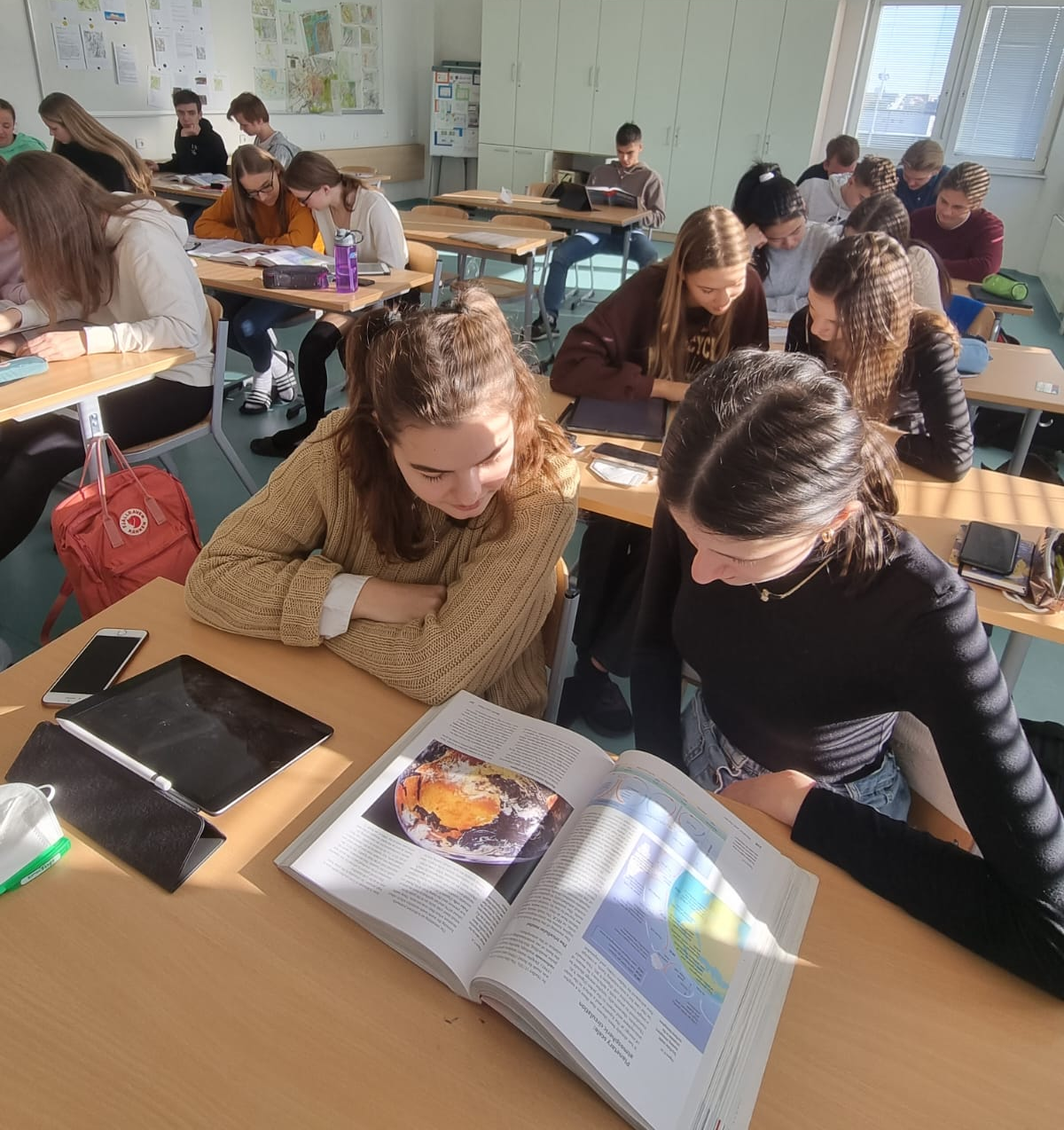 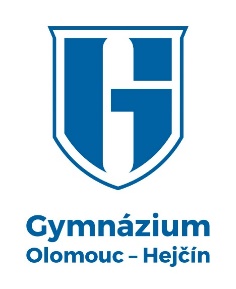 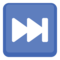 CO JE KLUB HEJČÍNSKÝCH CESTOVATELŮ?
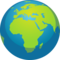 …úplně skvělá věc, když chceš zažít zeměpis v praxi a objevovat krásné kouty Česka
„Letos jsem se opět zúčastnila zeměpisné exkurze.     V dubnu jsme se vydali do CHKO Žďárské vrchy. Po příjezdu do Nového Města na Moravě nás čekala prohlídka muzea, pak jsme zamířili k noclehu v Cikháji. První den čítala trasa 20 km – během ní jsme si poslechli tematické referáty a zhlédli místní památky, např. skalní útvary a památník věnovaný partyzánům. Cesta byla náročnější, ale výhled ze skalních útvarů byl zaslouženou odměnou. Druhý den jsme se přes Velké Dářko vydali k Radostínu. Po ubytování jsme se prošli na místní rašeliniště k pramenu Sázavy. Večer jsme zpívali u táboráku. Poslední den jsme začali ve Žďáru nad Sázavou – uchvátil mě Poutní kostel Sv. Jana Nepomuckého.  Exkurzi jsme zakončili plni nových a užitečných informací a zkušeností v Olomouci. Exkurzi hodnotím jako velice povedenou.“ 
- Markéta Koutná k exkurzi s KHC
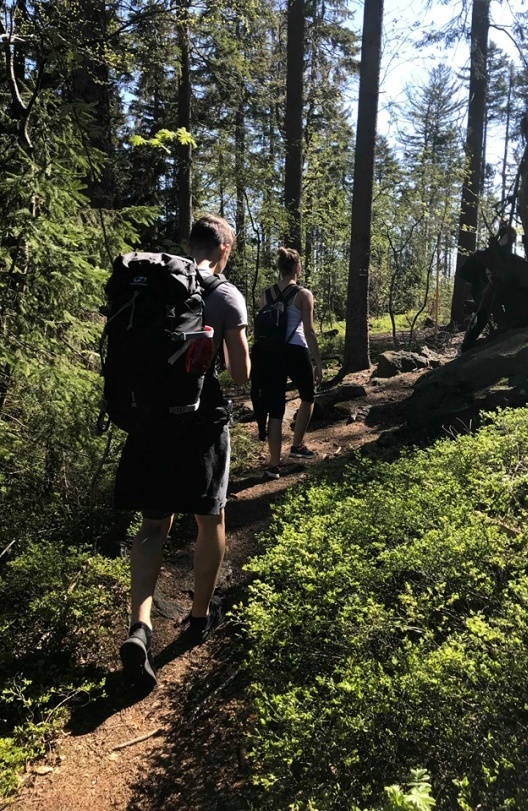 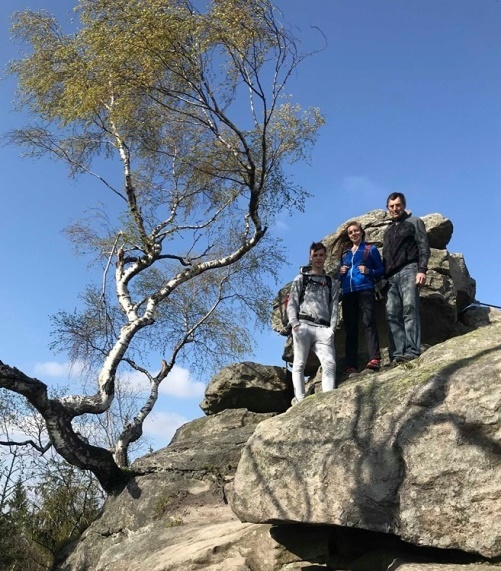 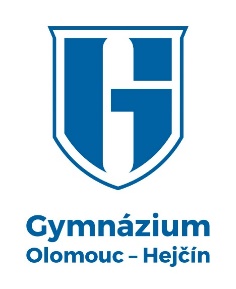 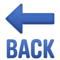 CO JE KLUB HEJČÍNSKÝCH CESTOVATELŮ?
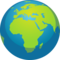 …nebo klidně celé Evropy!
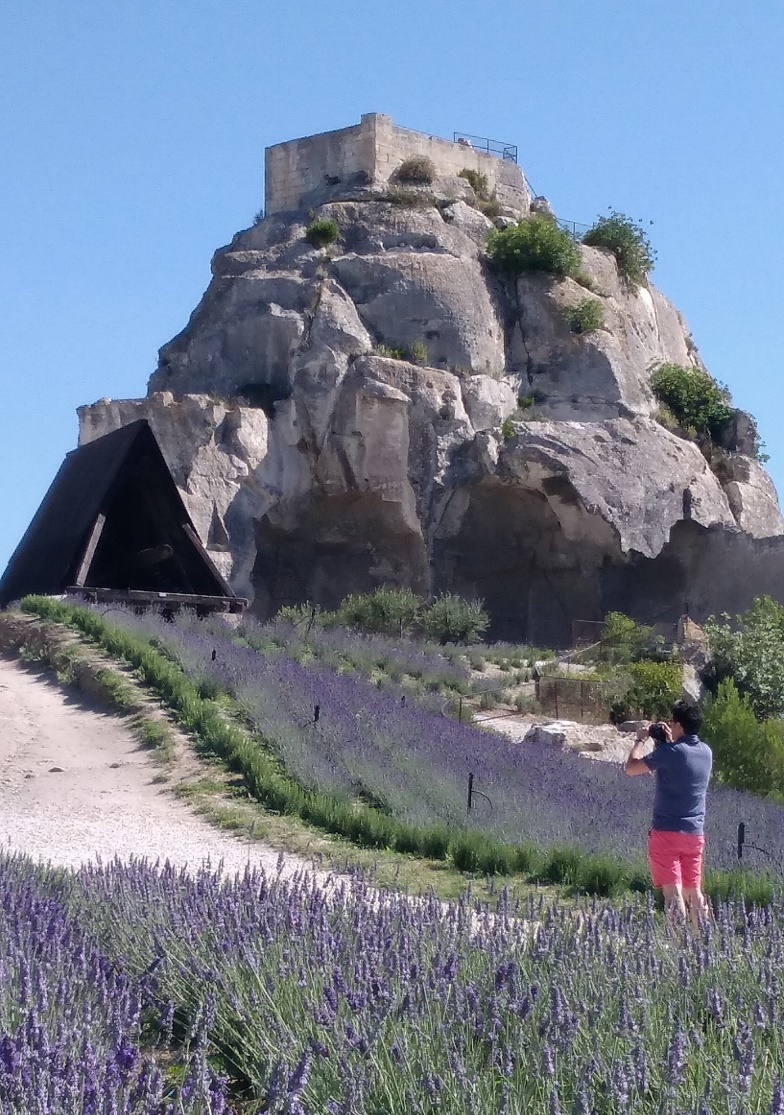 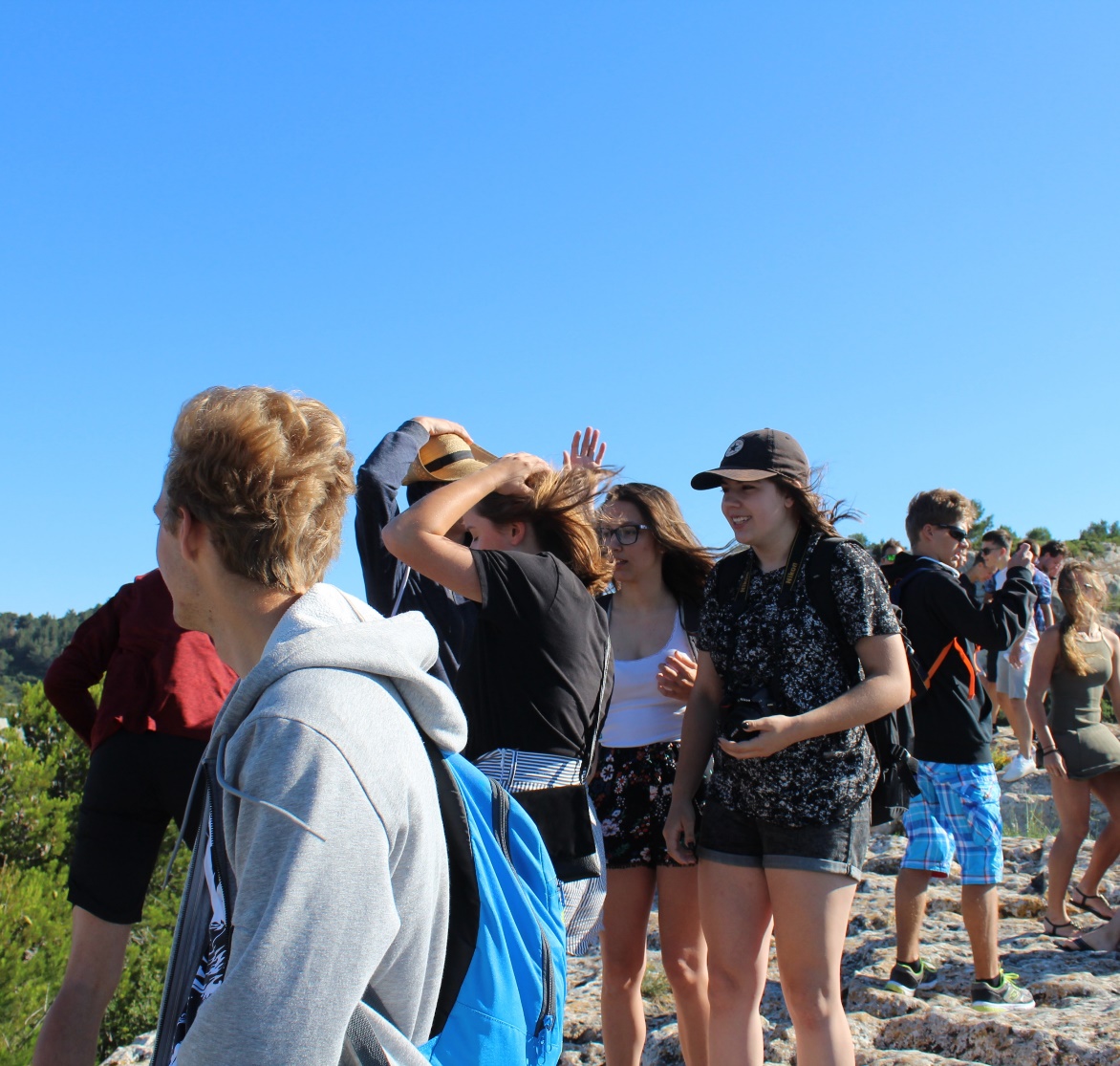 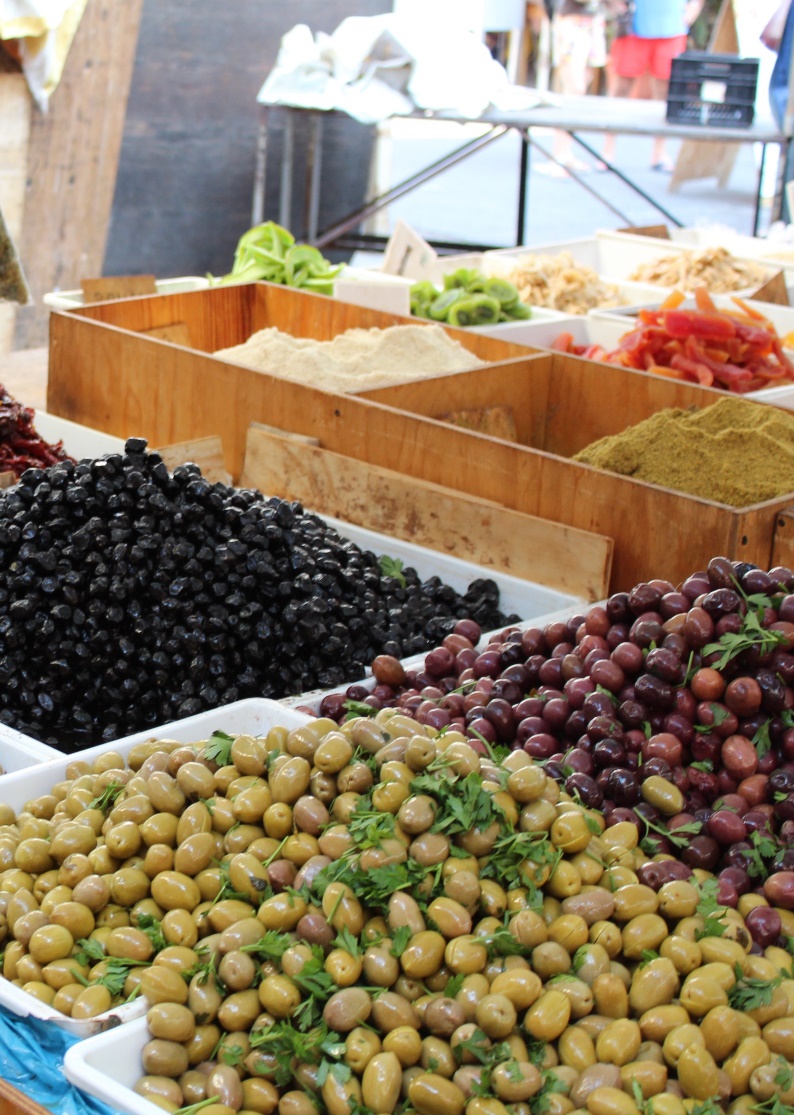